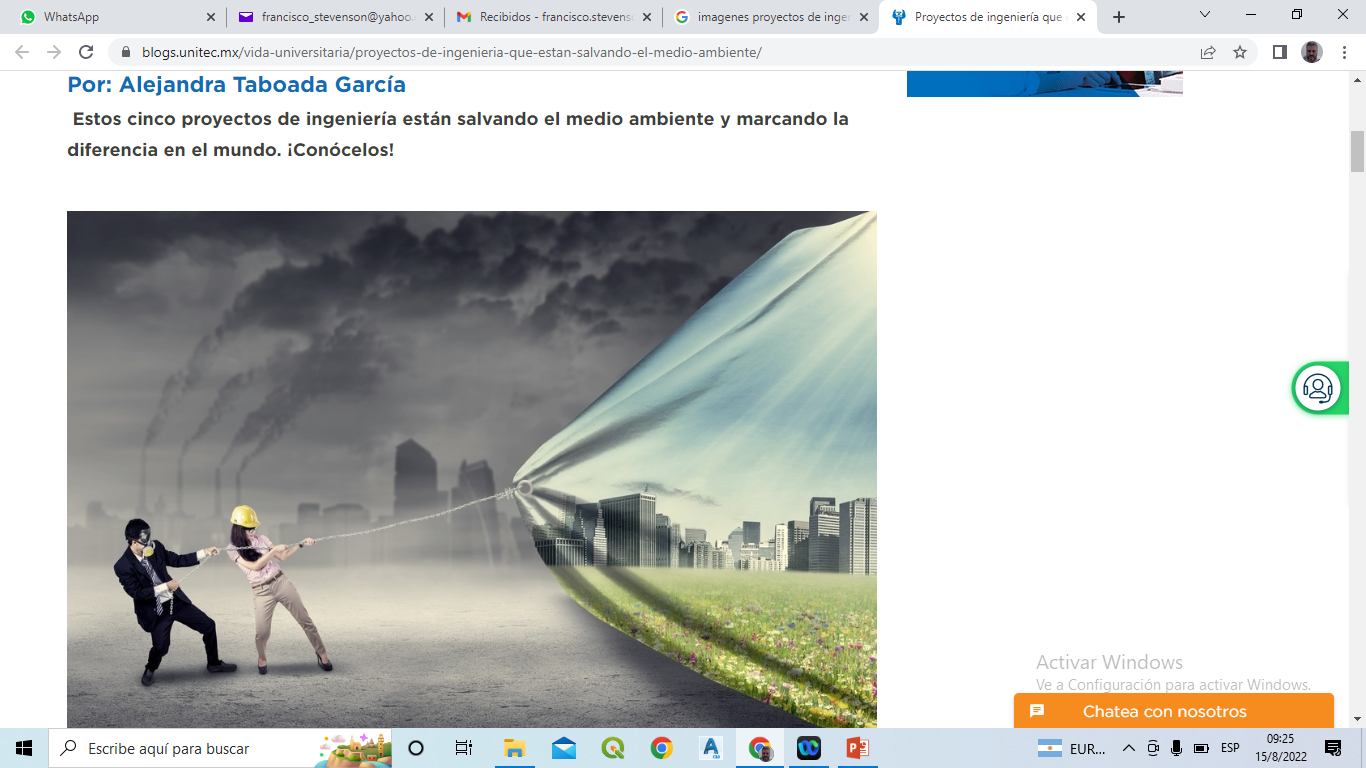 ASIGNATURA: CI 558

 PROYECTO DE INGENIERÍA 


AÑO ACADÉMICO: 2024
Imagen Blog de educación | UNITEC Universidad Tecnológica de México
En este espacio encontrará información sobre:

Instituciones que colaboran con doinGlobal. 
Actores que acompañarán su aprendizaje. 
Criterios de participación y convivencia en la comunidad doinGlobal.
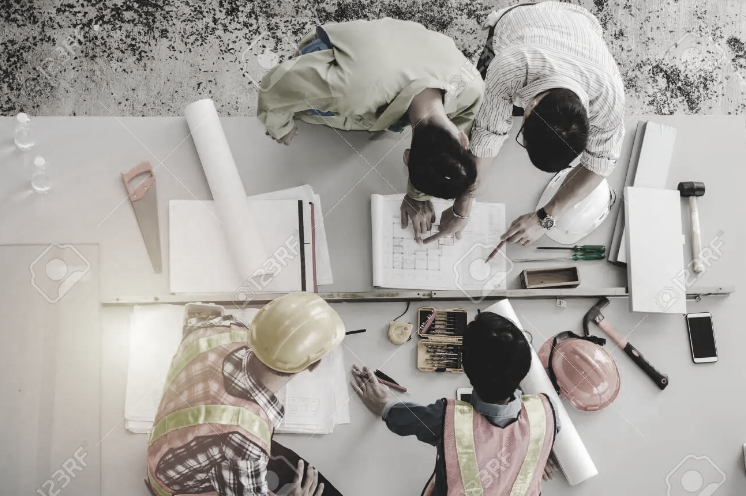 Un recordatorio

a) Diseño: se refiere a todo lo relacionado con la planificación, investigación, estudio e información adicional. Es la etapa en la que el proyecto se justifica y se sustenta en términos de viabilidad financiera, técnica y sostenibilidad. O dicho de otra forma, se sientan las bases del mismo.
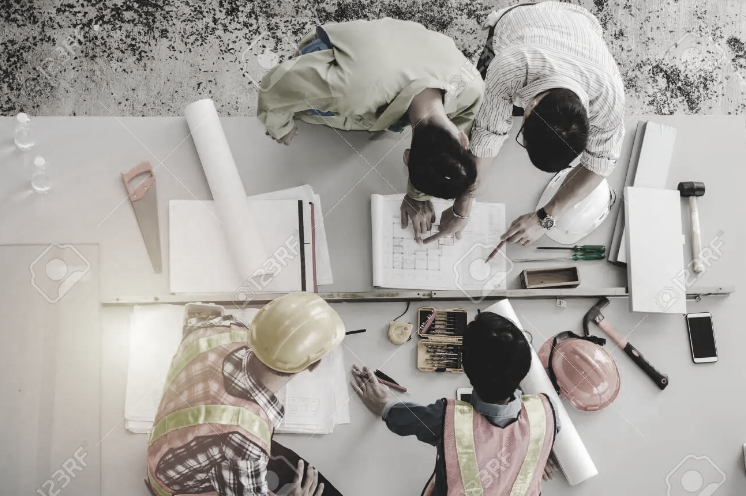 Un recordatorio

b) Licitación o designación del ejecutor: aquí el proyecto se ofrece a un contratista o institución. En caso de que sea propio, simplemente se difunde entre los interesados.
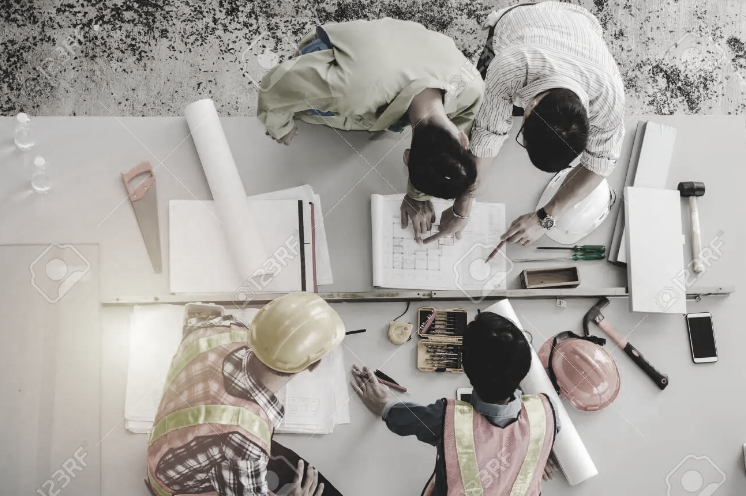 Un recordatorio

c) Ejecución: la tercera etapa es la ejecución de la obra en sí misma. Consiste en aplicar todo los conceptos y herramientas recopilados en las fases anteriores en un contexto específico. Recordemos que un proyecto de obra civil se debe, sobre todo, a una necesidad que debe ser cubierta en un territorio, comunidad, región, zona o país específico.
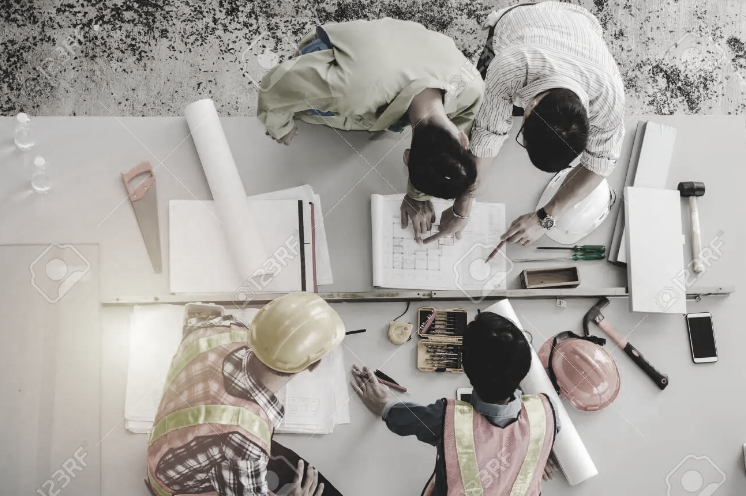 Etapas de un proyecto de obra civil
Identificación de la necesidad. Se identifica el motivo por el cual se apela a la construcción de una obra de ingeniería civil. Para que así sea, la necesidad debe tener impacto en su entorno y estar justificada.
Localización. Puede sonar obvio, pero en un proyecto de ingeniería civil el lugar exacto para la ejecución de la obra es vital, pues de él dependerán costos, materiales, logística y muchos otros  elementos.
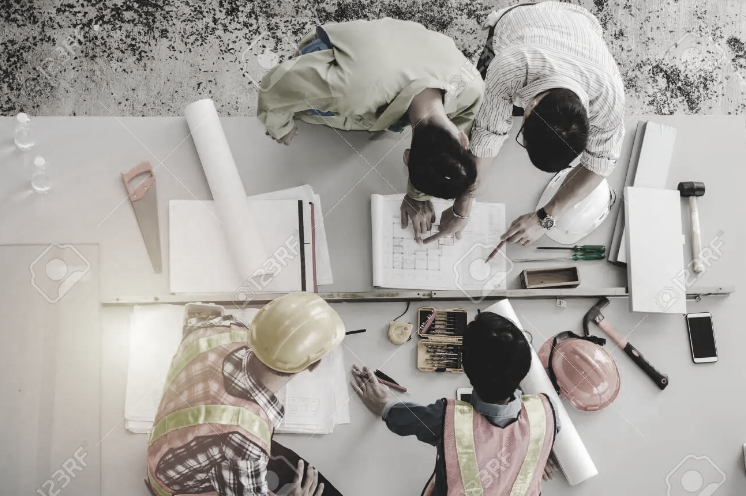 Etapas de un proyecto de obra civil
Cálculo de inversiones. Teniendo en cuenta la necesidad y la localización, se lleva a cabo un primer cálculo de la inversión del proyecto. Para reforzar lo anterior, la dirección pide un presupuesto de todo el proceso y, si es posible, de cada fase.
Financiación. Con base en estos cálculos, que han pasado de las estimaciones al plano de la ejecución, se analizan las posibilidades de financiación para dicho proyecto, que pueden variar en función de la naturaleza de éste. Los créditos, los préstamos y las subvenciones son los más habituales.
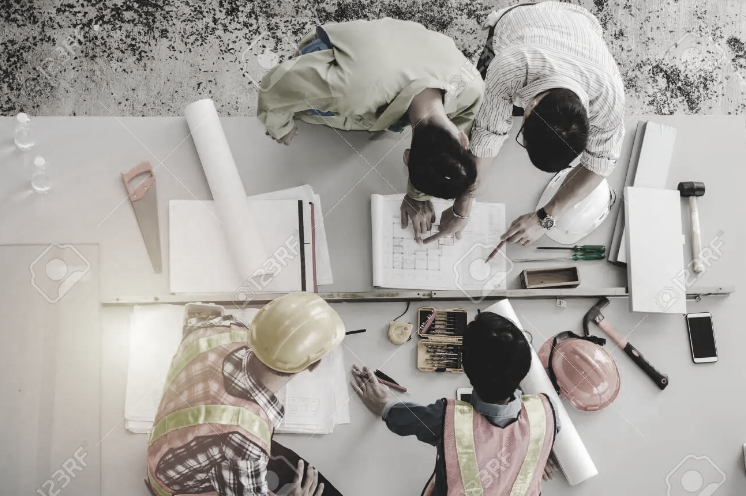 Etapas de un proyecto de obra civil
Estudios de impacto social/ambiental. Antes de tomar la primer decisión, es preciso medir el impacto que la obra tendrá en el entorno y en la sociedad en general. Recordemos que es ésta la que demanda una solución a la necesidad identificada al inicio del proceso y, por lo tanto, debe ser la primera en apreciar los beneficios derivados de la obra.
Documentos añadidos. Son los trámites o permisos que deben solicitarse antes de la ejecución de la obra. A veces puede suceder que la autoridad de un país o región solicite una revisión conjunta del plan del proyecto.
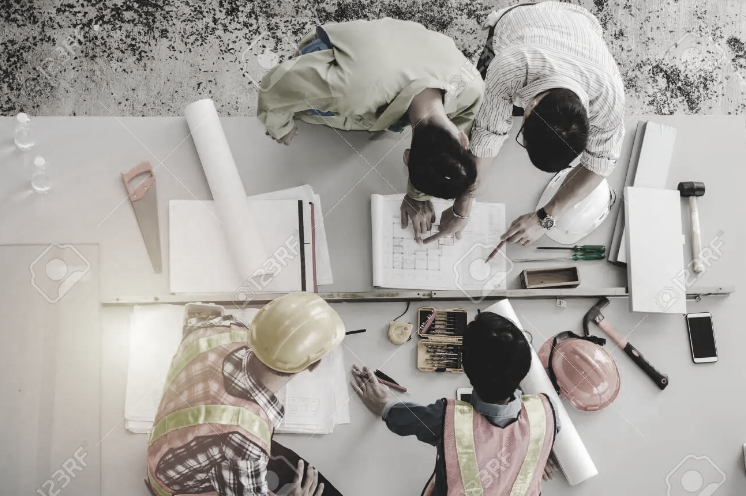 Etapas de un proyecto de obra civil
Diseño. Cumplido todo esto, el proyecto entra en su fase de diseño, donde se elaboran los bosquejos, planos, diagramas y cálculos para visualizar la obra en sí misma. 
Construcción de la obra. Por último, asignados los recursos y definidos los responsables de cada tarea, la obra está lista para ser ejecutada.
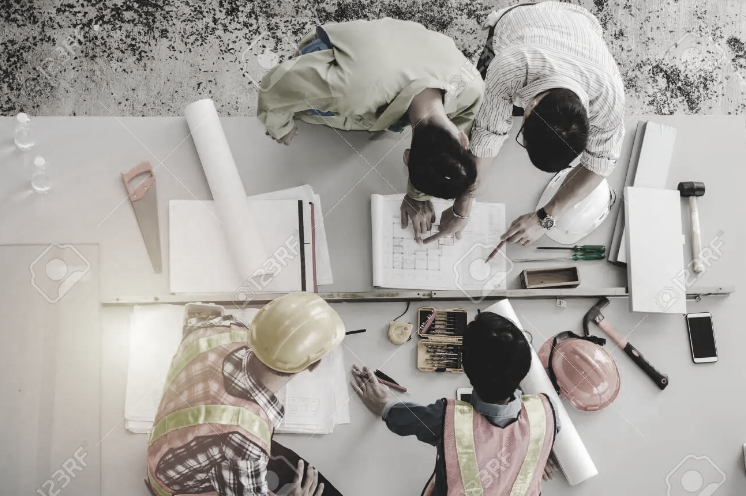 Actividades en la etapa de ejecución
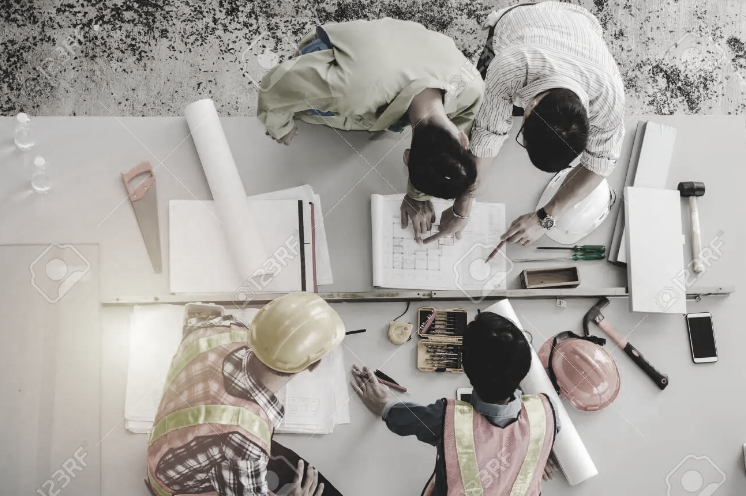 Actividades en la etapa de ejecución
a) Asignar paquetes de trabajo asociados a cada actividad a todos los miembros del equipo: es importante que las explicaciones sean claras y suficientes pero sin entrar en excesivo detalle.
b) Coordinar actividades y recursos: en función de las prioridades establecidas.
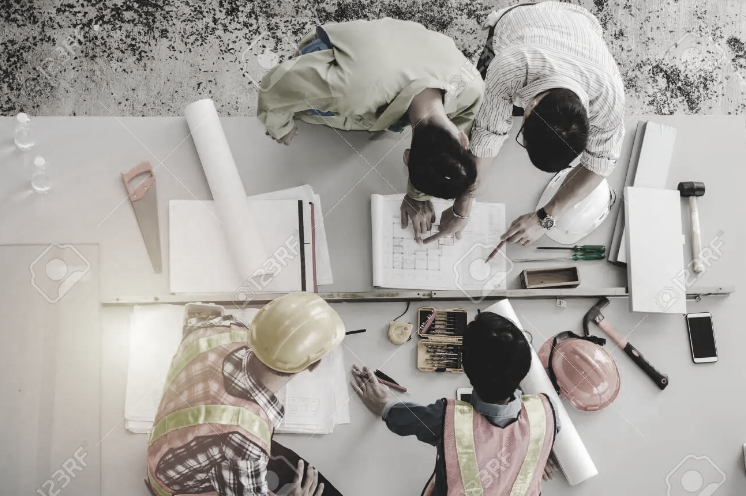 Actividades en la etapa de ejecución
c) Analizar los plazos para cada evento o entrega de productos intermedios: evitando retrasos que puedan afectar negativamente a otras actividades o al curso global del proyecto.
d) Monitorear el consumo de presupuesto: tratando de economizar y sin superar las previsiones planeadas, llevando a cabo un control de gastos adecuado.
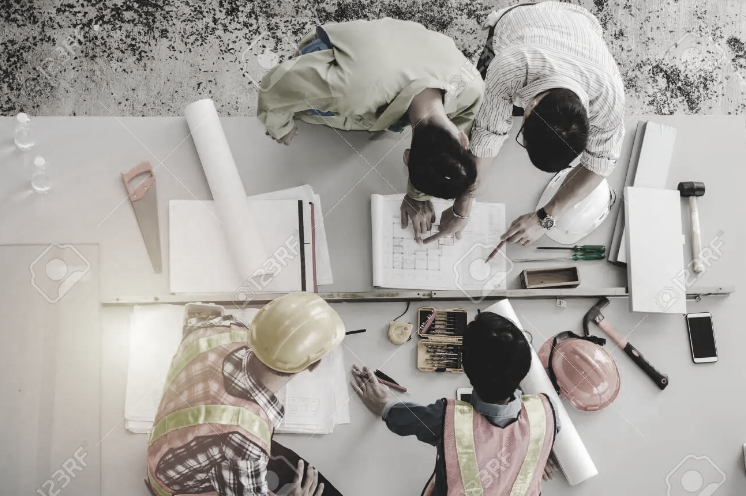 Actividades en la etapa de ejecución

e) Hacer un seguimiento del uso de los recursos: especialmente los destinados a participar en actividades de la cadena crítica o, si no se está empleando este método de gestión de proyectos, en todas aquéllas con un impacto relevante para el progreso del proyecto.
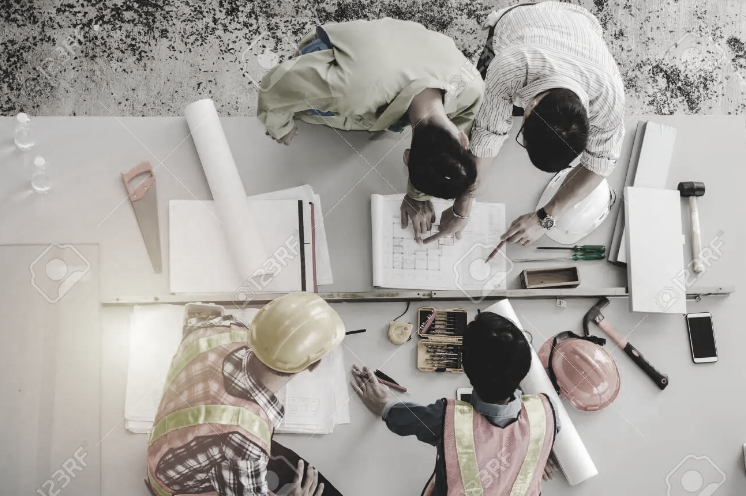 Actividades en la etapa de ejecución

f) Controlar la relación entre tiempo consumido y proporción de proyecto completada: se trata de optimizar esta relación y poner soluciones a tiempo cuando se observen descompensaciones.
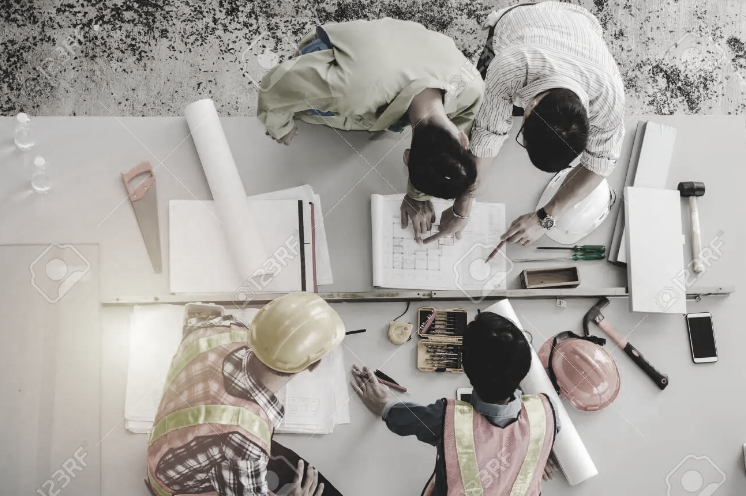 Actividades en la etapa de ejecución

g) Detectar desviaciones: partiendo del seguimiento, esta detección será posible en condiciones suficientes para implementar una solución que dé respuesta a los problemas que las originaron. Lo más importante es el tiempo de reacción, que sea suficiente para garantizar el margen de respuesta.
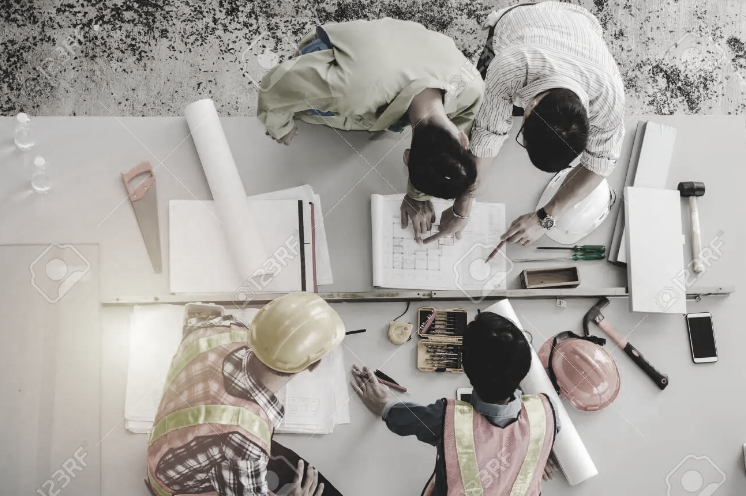 Actividades en la etapa de ejecución

h) Informar sobre las desviaciones detectadas: tan relevante como su detección es el poner en conocimiento de los interesados la situación y la propuesta de cambio, así como el modo de proceder a corregir la desviación y el plazo de tiempo designado para hacerlo.
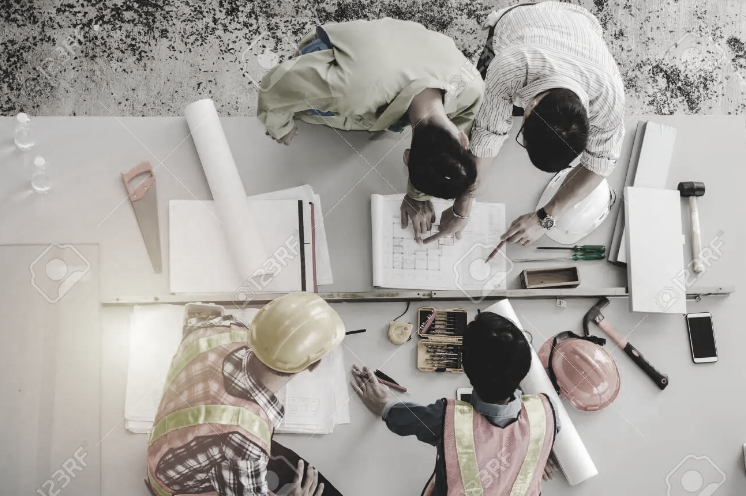 Actividades en la etapa de ejecución

i) Implementar acciones correctoras o modificaciones: deben ser comprendidas y aceptadas por los interesados y proporcionar una respuesta satisfactoria que encauce de nuevo el proyecto sin extender sus efectos negativos.
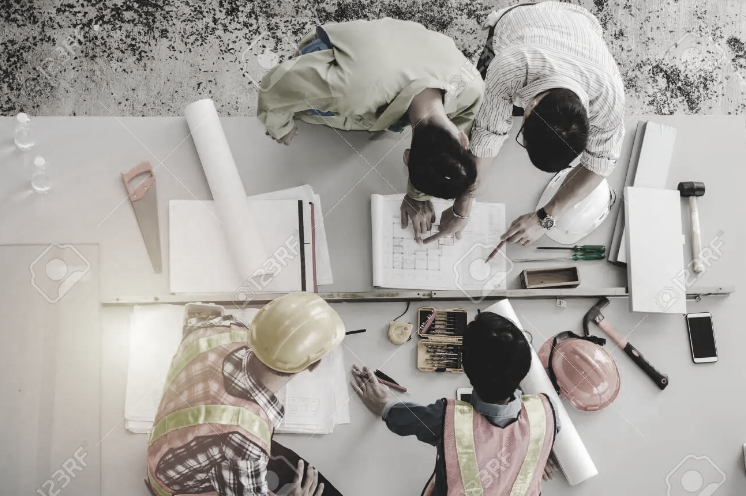 Formulación y evaluación de proyectos de ingeniería
Autores: Sarmiento Rojas, Jorge Andrés - Gutiérrez-Junco, Óscar Javier - Garzón Agudelo, Daniel Mateo
ISBN: 9789586603553
Editorial: Editorial UPTC
Año de Edición: 2019

Planificación de proyectos en ingeniería
Autores: Bautista-Valhondo, Joaquín
ISBN: 9788417946814, 9788417946807
Editorial: Dextra Editorial
Año de Edición: 2022 

Ingeniería de proyectos
Autores: F. Alba Elías - González Marcos, A. - J. Ordieres Meré
ISBN: 9788416277025, 9788416277018
Editorial: Dextra Editorial
Año de Edición: 2014

Consultoría e ingeniería ambiental: planes, programas, proyectos, estudios, instrumentos de control ambiental, dirección y ejecución ambiental de obra, gestión ambiental de actividades
Autores: Gómez Orea, Domingo
ISBN: 9781449211561, 9788484763130
Editorial: Mundi-Prensa
Año de Edición: 2008

Procedimiento para el mejoramiento de los procesos del sistema integrado de gestión de la empresa de Proyectos de Arquitectura e Ingeniería (EMPAI)
Autores: Chumacero Botet, Idalí
ISBN: 71208040110
Editorial: Instituto Superior Politécnico José Antonio Echeverría. CUJAE
Año de Edición: 2010
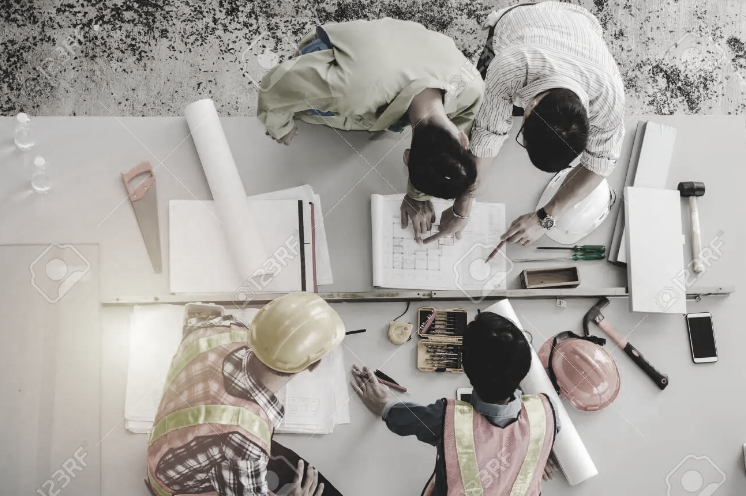 ¡Muchos éxitos!